Medisch technisch handelen
Dermatologie (huid)
LF1 P3 MTH
Onderwerp is dermatologie. Dermatologie = ?
Kennislijn:
 Beschrijven wat wratten zijn en hoe wratten worden verwijderd;
 Beschrijven wat een teek is en hoe een teek verwijderd wordt;
 Beschrijven welke allergietesten er zijn en hoe een allergietest uitgevoerd wordt.
Wat te doen?
Wratten (Verrucae) H6.6
Wat zijn wratten?
 Wratten zijn verheven, bloemkoolachtige en vastaanvoelende uitgroeisels van de huid;
 Meestal zijn er meerdere wratten tegelijkertijd aanwezig;
 Voorkeursplaats zijn de handen en de voeten;
 Komen veel voor, meestal op kinderleeftijd, omdat een kind onvoldoende immuniteit heeft;
 Goedaardig (benigne).
Hoe ontstaan wratten?
Veroorzaakt door virus: Humane Papillomavirus (HPV-virus);
 Besmettelijk: via zwembaden, sportscholen, wondjes, etc. Niet iedereen is er gevoelig voor;
 Incubatietijd: 3-6 maanden of langer;
 Spontane genezing: 2-3 jaar.
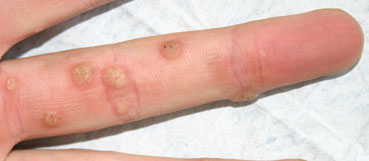 Verruca vulgaris (‘gewone wrat’):
 Rond, bloemkoolachtig;
  Scherpbegrensd;
  Sterke verhoorning;
  Meestal meerdere;
  Locatie: handen, knieën, ellebogen, gelaat.
Soorten wratten
Verruca plantaris/ voetwrat
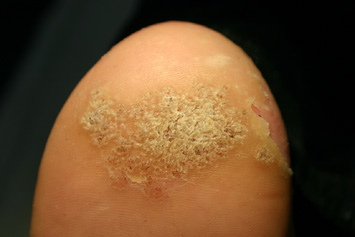 Mozaïekwrat op de hak  



Doornwrat 
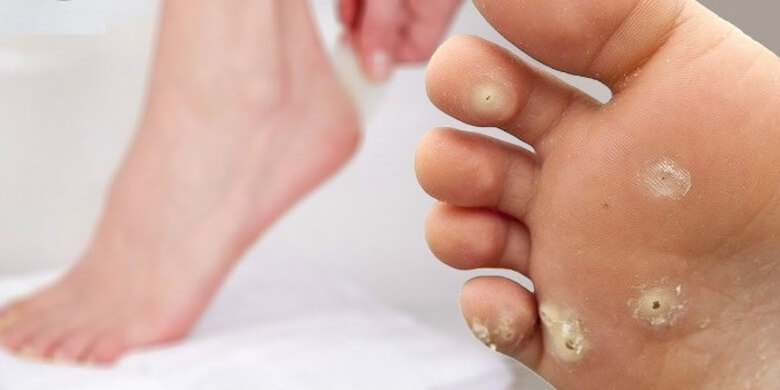 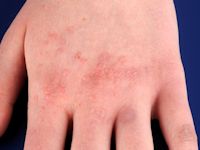 Verruca plana (vlakke wrat)
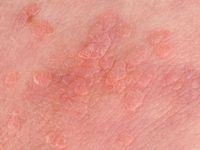 Verruca filiformis
Vingervormige uitstulping van de huid. Zitten vooral op neus, lippen of oogleden.
Behandelingsmethode
Cryotherapie: stikstof.
 -196 graden Celsius
 Nadeel: pijnlijk, blaarvorming/zwelling;
 Soms bloeduitstorting, infectiegevaar (zeldzaam);
 Stikstof vervliegt bij aanraking met zuurstof;
 Sprayen of aanbrengen met wattenstokje.
Behandelingsmethoden
Behandelingsmethoden
Coagulatie
 Wegbranden met elektrocauter;
 Effectief, maar agressief;
 Dure apparatuur;
 Bij volwassenen: verdoving;
 Bij kinderen: onder narcose.
Taak van de assistente:
Klaarleggen van benodigdheden. Elektrocauter met hulpstukken, steriele gaasjes en onsteriele handschoenen huisarts. Na afloop evt. drukverband aanleggen.
Excochleatie
Uitlepelen/uitsnijden van een wrat
 Soms onder verdoving, soms onder narcose;
 Wondgebied wordt soms nadien dichtgeschroeid; 
 Benodigdheden steriel veld staan in protocollenboek, echter wordt in praktijk niet echt meer gedaan.
Allergietest H5.21
Doel: vaststellen voor welke allergenen de patiënt overgevoelig is. Het onderzoek kan zowel plaatsvinden met behulp van intracutane injecties als met druppeltjes op de huid.

(!) Controleer voorafgaand aan het onderzoek o de arts aanwezig is tot een half uur na afloop van het onderzoek en of er epinefrine (adrenaline) en clemastine in de praktijk aanwezig is. Daarnaast controleer je natuurlijk ook de houdbaarheidsdatum van de testoplossingen.
De huisarts kan een verwijzing schrijven naar een allergoloog, om een allergietest aan te vragen op een specifiek allergeen (die hij zelf in de praktijk niet kan testen.
Diverse methodes
Epicutaan: met injectienaald wordt een druppel vloeistof met het allergeen op de huid van de arm aangebracht.
Intracutaan: vloeistof (met allergeen) direct in de huid spuiten.
 Bij beide testen worden er 12 allergenen getest;
 Na 20 minuten allergische reactie aflezen;
 A.d.h.v. omvang van het bultje;
 Bloed kan daarna ook nog nader onderzocht worden op antistoffen tegen bepaalde allergenen  nog meer zekerheid aangetoond.
Geef aan dat de prikjes kortdurend pijnlijk zullen zijn. De patiënt mag zich voor en na het onderzoek niet zwaar inspannen en na het onderzoek moet de patiënt nog 30 minuten in de praktijk wachten i.v.m. eventuele heftige allergische reacties.
plakproef
De plakproef wordt ingezet bij mensen met huidklachten. Door de plakproef wil je aantonen dat iemand allergisch is voor bepaalde stoffen waarmee de huid in contact komt (cosmetica/metalen).
 Hierbij worden 26 stoffen getest;
 Allergeen wordt vermengd met vaseline of crème;
 Afgedekt met pleisters; 
 De test is positief als er een verharde rode plek op de huid zit;
 De patiënt krijgt 3 afspraken in 1 week.
Plakproef afspraken
Dag 1: hier heeft de patiënt een gesprek met de arts. Welke stoffen moeten er worden getest, etc. De te testen stoffen worden in kleine hokjes met speciale pleisters op de rug geplakt;
Dag 3: twee dagen na het eerste gesprek. De pleisters worden verwijderd en de testplaatsen worden gemarkeerd met speciale onzichtbare inkt.
Dag 4 of 5: laatste afspraak: test wordt afgelezen. De bevindingen krijgt de patiënt mee en indien nodig adviezen of vervolgafspraak.
Teken H6.8
Teken zijn parasieten/insecten, die behoren tot de spinachtigen. 
 Zij leven van het bloed van gewervelde dieren of mensen; zij bijten zich vast in de huid en laten zich na een bloedmaaltijd, die enige uren tot dagen duurt, weer vallen.
 Een deel van de teken kunnen de bacterie Borrelia Burgdorferi bij zich dragen. Deze bacterie kan de ziekte van Lyme veroorzaken. De kans hierop is echter klein als de teek binnen 24 uur verwijderd is.
Het is altijd belangrijk te vragen waar de tekenbeet is opgelopen, omdat er elders in Europa ook andere infectieziekten zijn die door teken kunnen worden overgebracht.
Tekenbeet
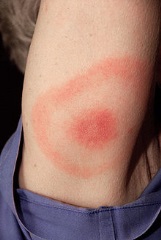 De rode huiduitslag (erythema migrans), kan na een beet van een teek ontstaan en is kenmerkend voor de ziekte van Lyme. Daarnaast is de kring duidelijk een kenmerk van de ziekte van Lyme.
Behandeling: antibiotica.
Wat te doen bij een tekenbeet?
Verwijder de teek zo snel mogelijk, in ieder geval binnen 24 uur. De kans op besmetting is dan vrijwel uitgesloten. 
Pak de teek zo dicht mogelijk bij de huid vast met een spits pincet (of een speciaal tekenpincet) en trek hem voorzichtig uit de huid. Een achterblijvend stukje van de monddelen van de teek kan geen kwaad, dit verdwijnt vanzelf uit het wondje. Zorg er wel voor dat je niet in het lijfje knijpt van de teek.
Na het verwijderen van de teek ontsmet je het wondje met alcohol 70%, niet voorafgaand aan de handeling: vermoeden op grotere besmettingskans! 
 Noteer de datum in het medisch dossier van de patënt en op welke plek van het lichaam de tekenbeet is geweest. Geef aan bij de patiënt dat hij tot 3 maanden na de beet let op ziekteverschijnselen, bijvoorbeeld griepachtige klachten en een ringvormige huiduitslag rond de plaats van de beet.
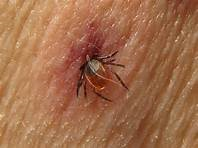 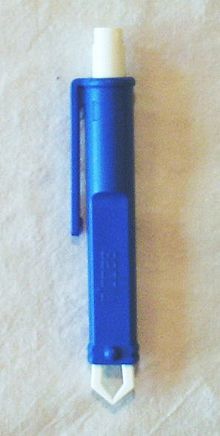